7 DAY
calendar
MONDAY
TUESDAY
WEDNESDAY
THURSDAY
FRIDAY
SATURDAY
Notes
SUNDAY
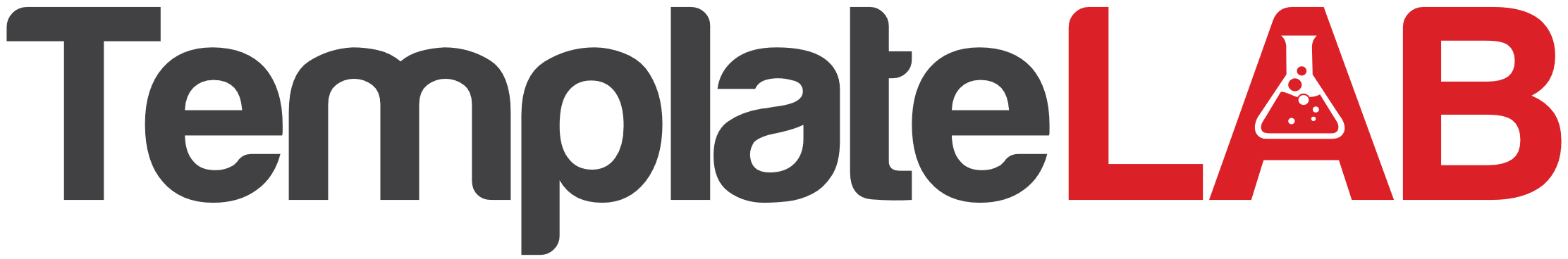